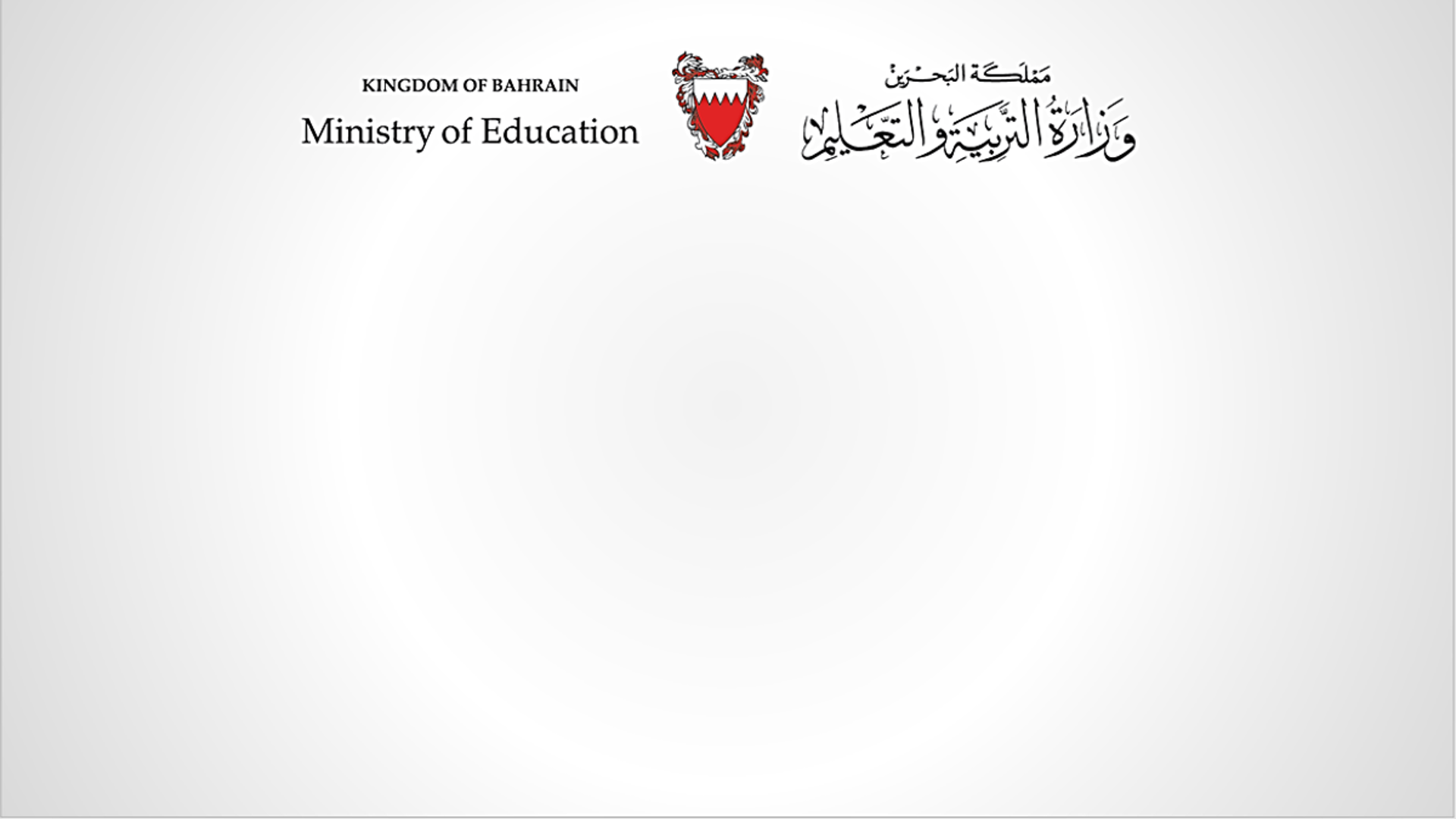 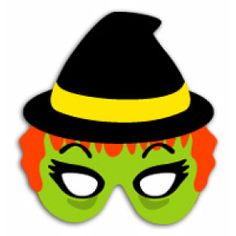 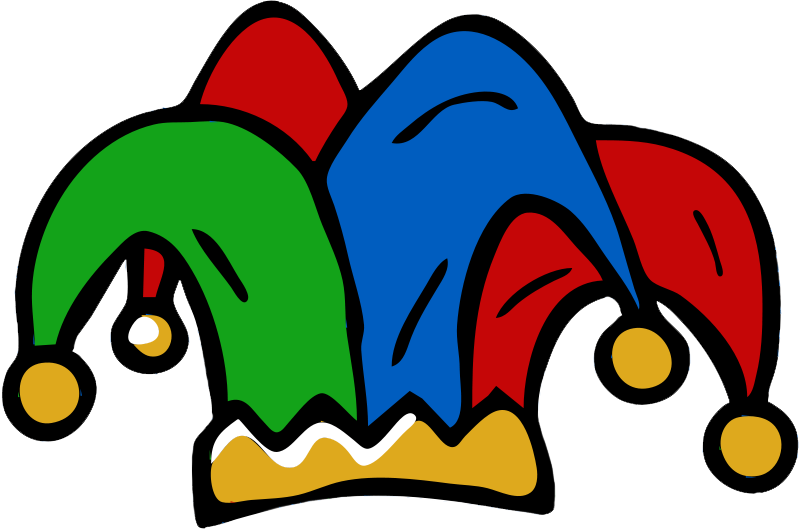 تصميم قبّعة  أو قناع وصنعه / صنعها
الوحدة الثانية:
الدرس الأول:
نشاط 1- فحص الأشياء- حقيبتي
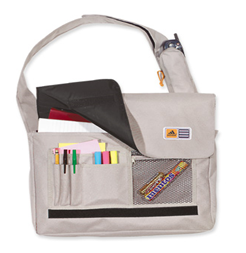 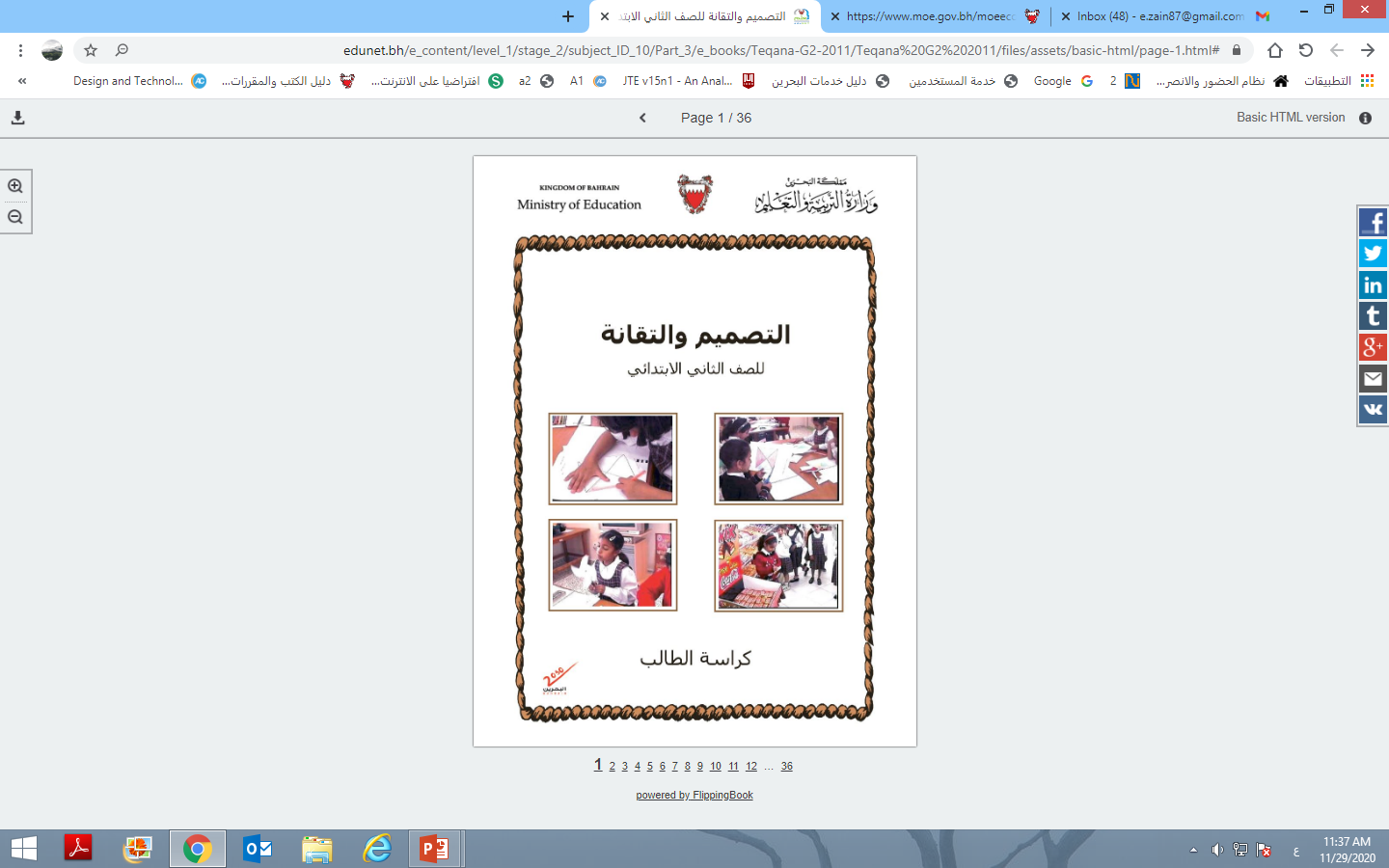 التصميم والتقانة                                   للصف الثاني الابتدائي
الفصل الثاني                                         ( الكتاب صفحة 8– 15)
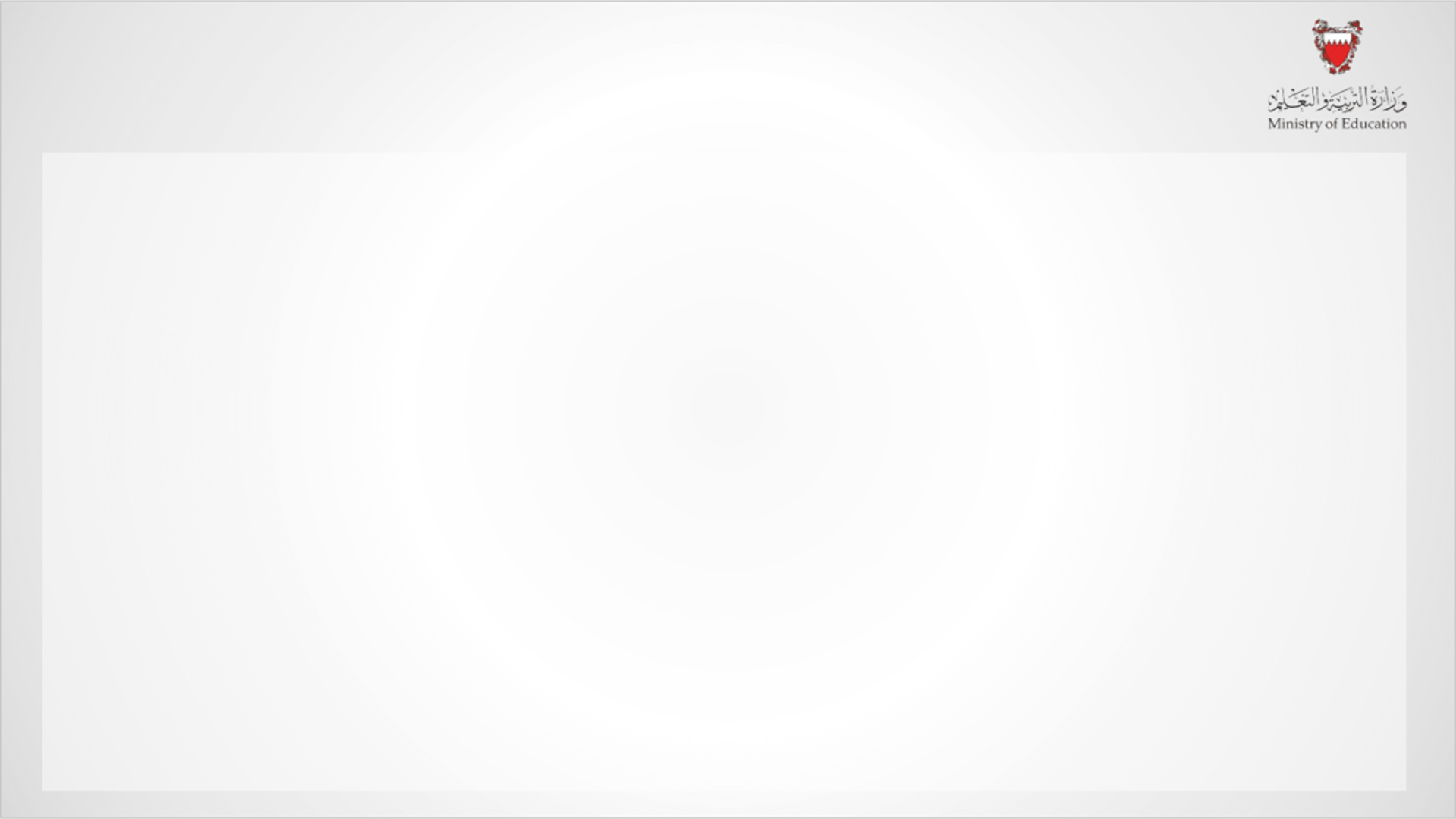 أهداف الدرس:
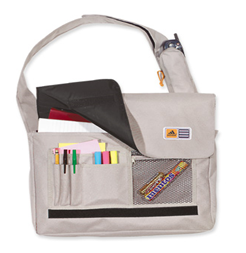 1- أن يحلل التلميذ  مجموعة من الحقائب وفق المعايير المحددة من خلال فحص النماذج المعروضة.
التصميم والتقانة – الصف الثاني الابتدائي -  فحص الحقيبة
وزارة التربية والتعليم –الفصل الدراسي الثاني 2020-2021م
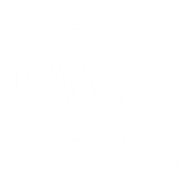 الهدف: أن يحلل التلميذ مجموعة من الحقائب وفق المعايير المحددة من خلال فحص النماذج المعروضة.
نشاط 1- فحص الأشياء- حقيبتي
مثال1: 
لنحلّل الحقيبة التالية من حيث  :النّوع/الغرض، الأجزاء، مادة الصّنع، طريقة الاستعمال وطرق وصل الأجزاء
مقبض ( حزام )
حقيبة مدرسيّة
النوع / الغرض:
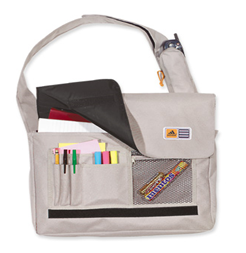 وصلة مؤقتة
خياطة- )وصلة دائمة(
طريقة الاستعمال:
حمل على الكتف
الأجزاء:
مقبض (حزام)، جيوب، قاعدة، جسم الحقيبة، غطاء علوي
جيوب
مادة الصّنع:
قماش مشمّع (بوليستر)
قاعدة
جسم الحقيبة
طريقةوصل الأجزاء:
الخياطة – وقماش لاصق بشكل مؤقت
وزارة التربية والتعليم –الفصل الدراسي الثاني 2020-2021م
التصميم والتقانة – الصف الثاني الابتدائي -  فحص الحقيبة
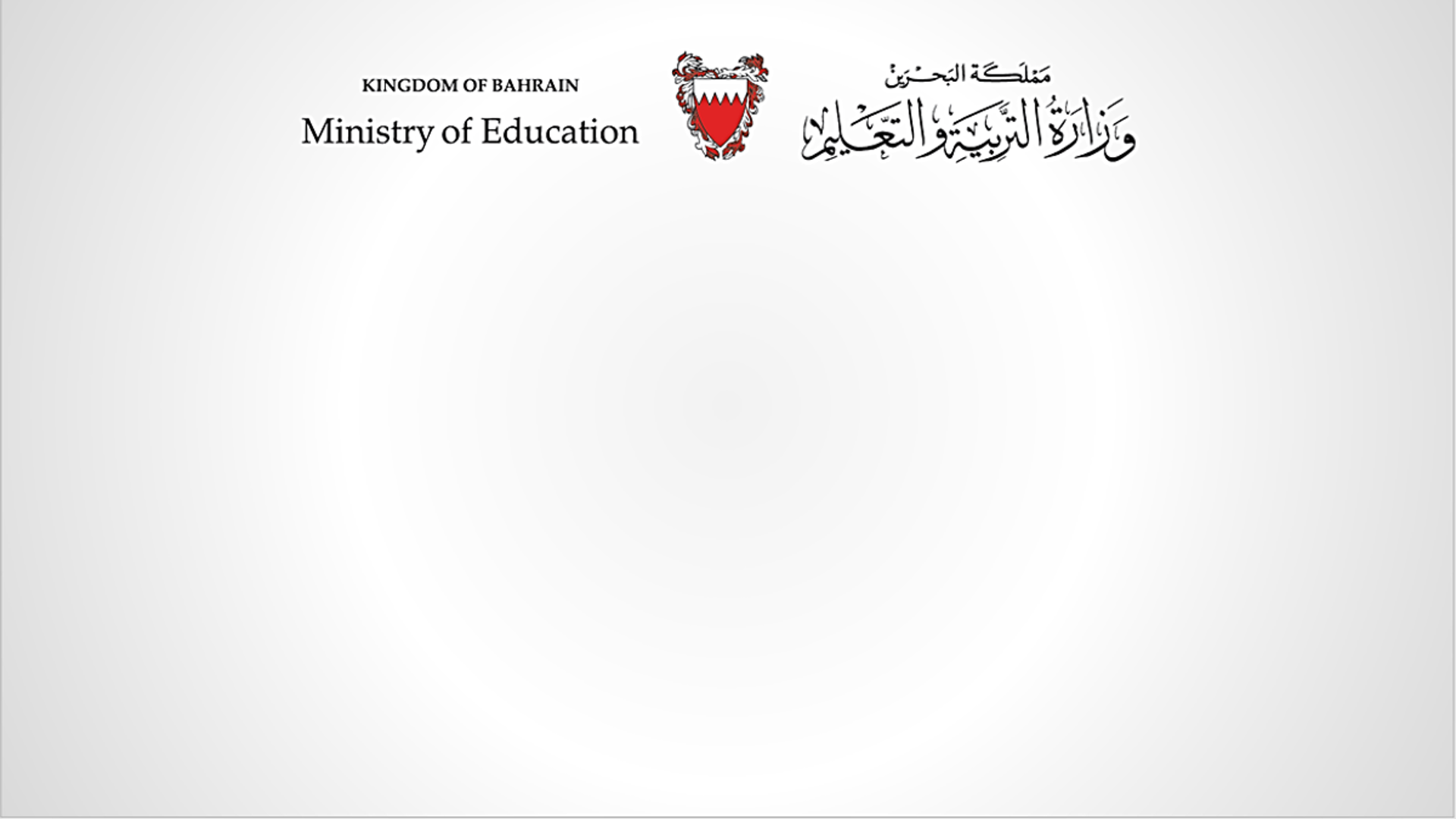 الهدف: أن يحلل التلميذ أنواع الحقائب وفق المعايير المحددة من خلال فحص النماذج المعروضة.
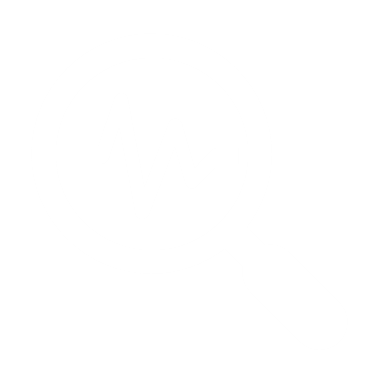 نشاط 1- فحص الأشياء- حقيبتي
نشاط 1:
.............
..................
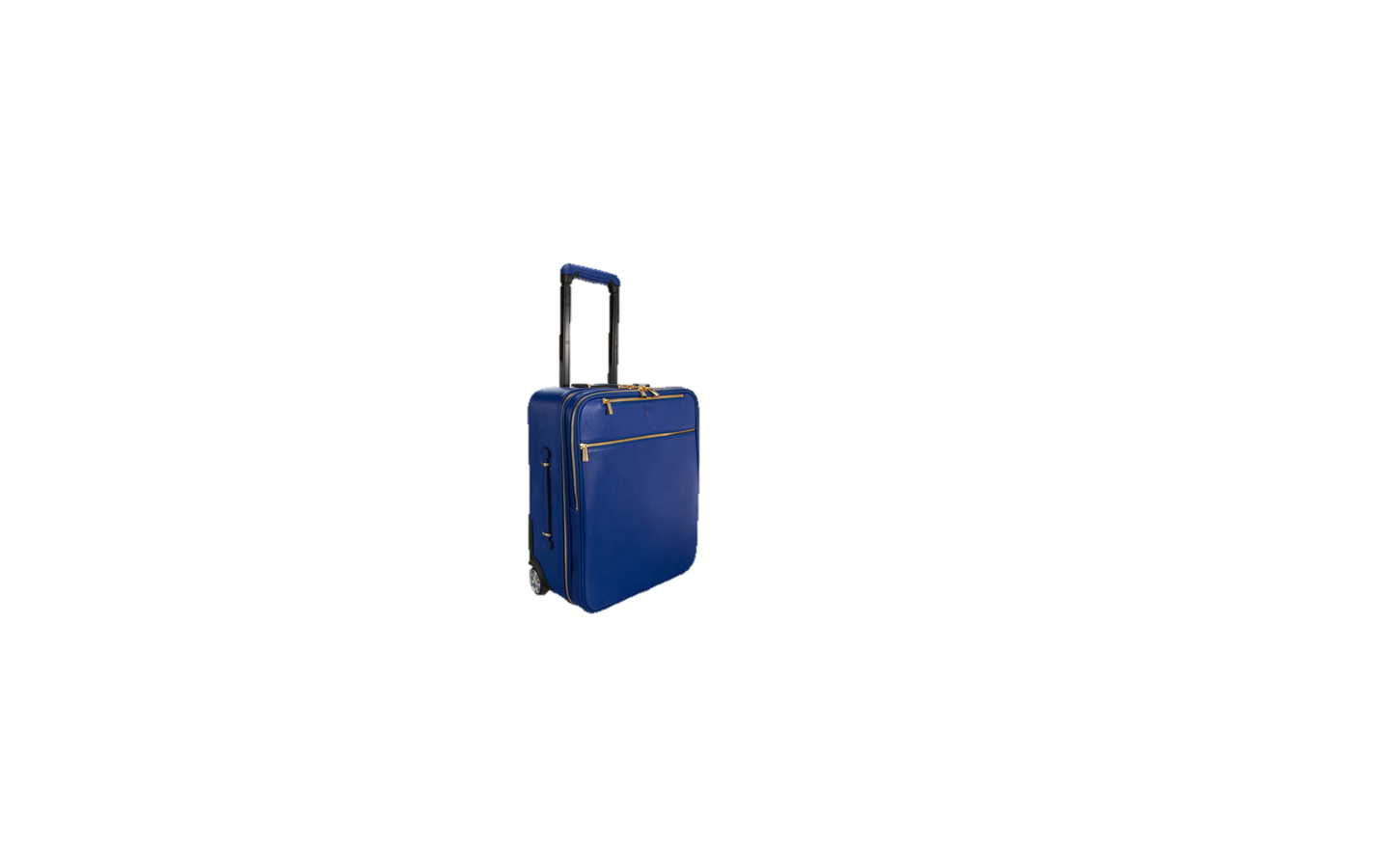 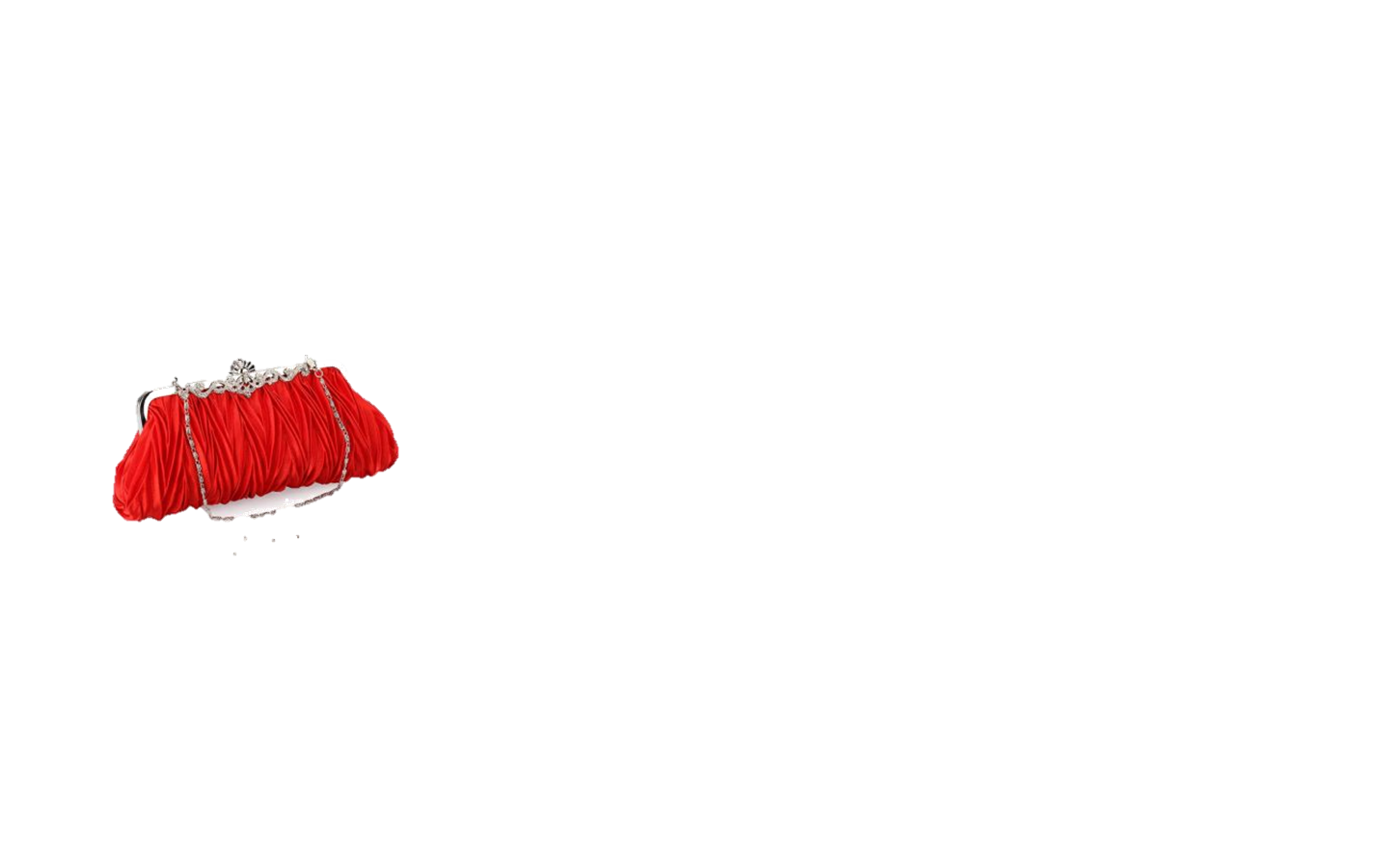 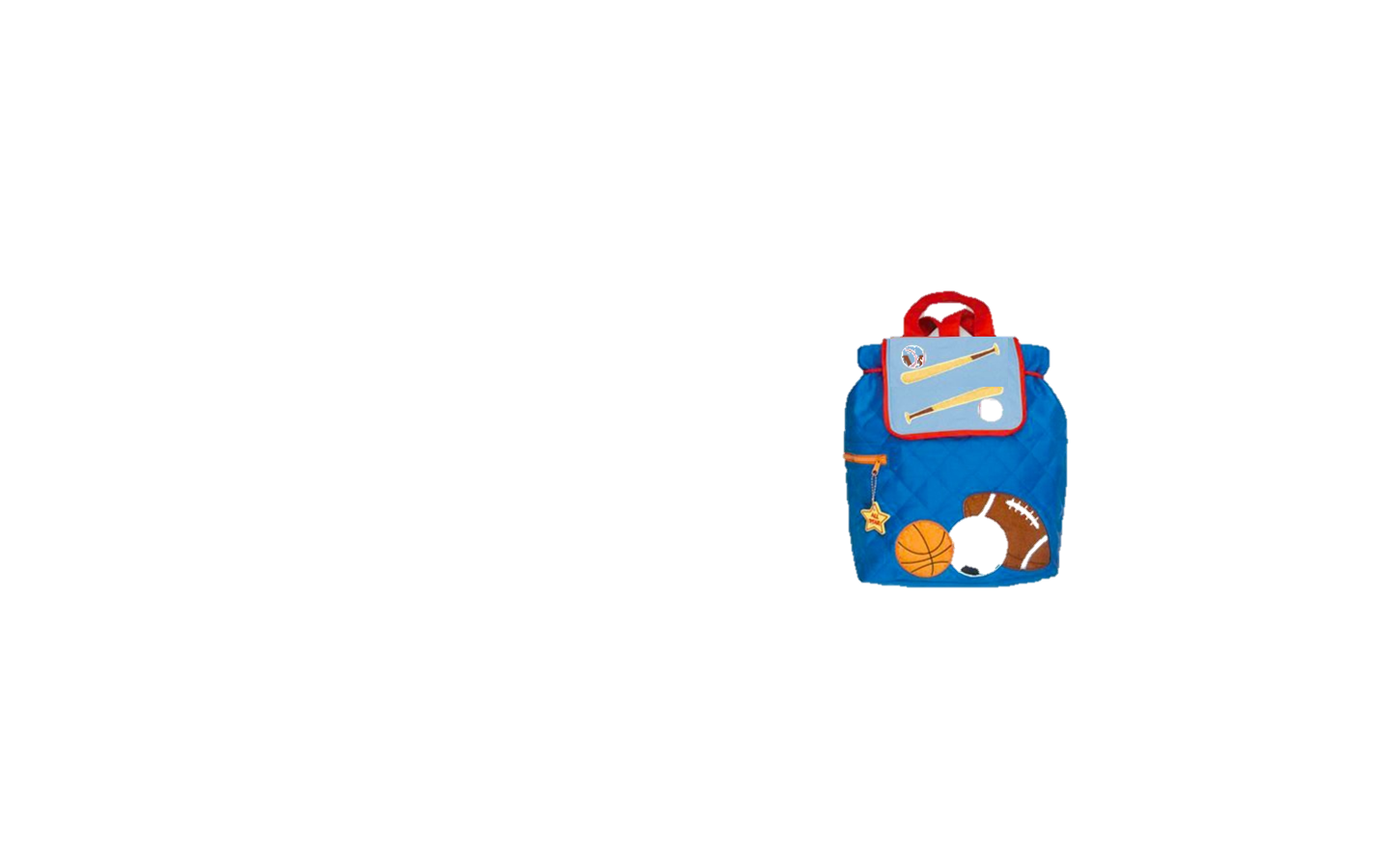 لنفحص ونحلّل الحقائب التالية، كما في المثال السابق
.................
.................
.........
................
.........
................
................
...........
..................
..................
.........
...............
........
......
........
...........
...................
................
........
..............
.........
..............
..........
.....................
التصميم والتقانة – الصف الثاني الابتدائي -  فحص الحقيبة
وزارة التربية والتعليم –الفصل الدراسي الثاني 2020-2021م
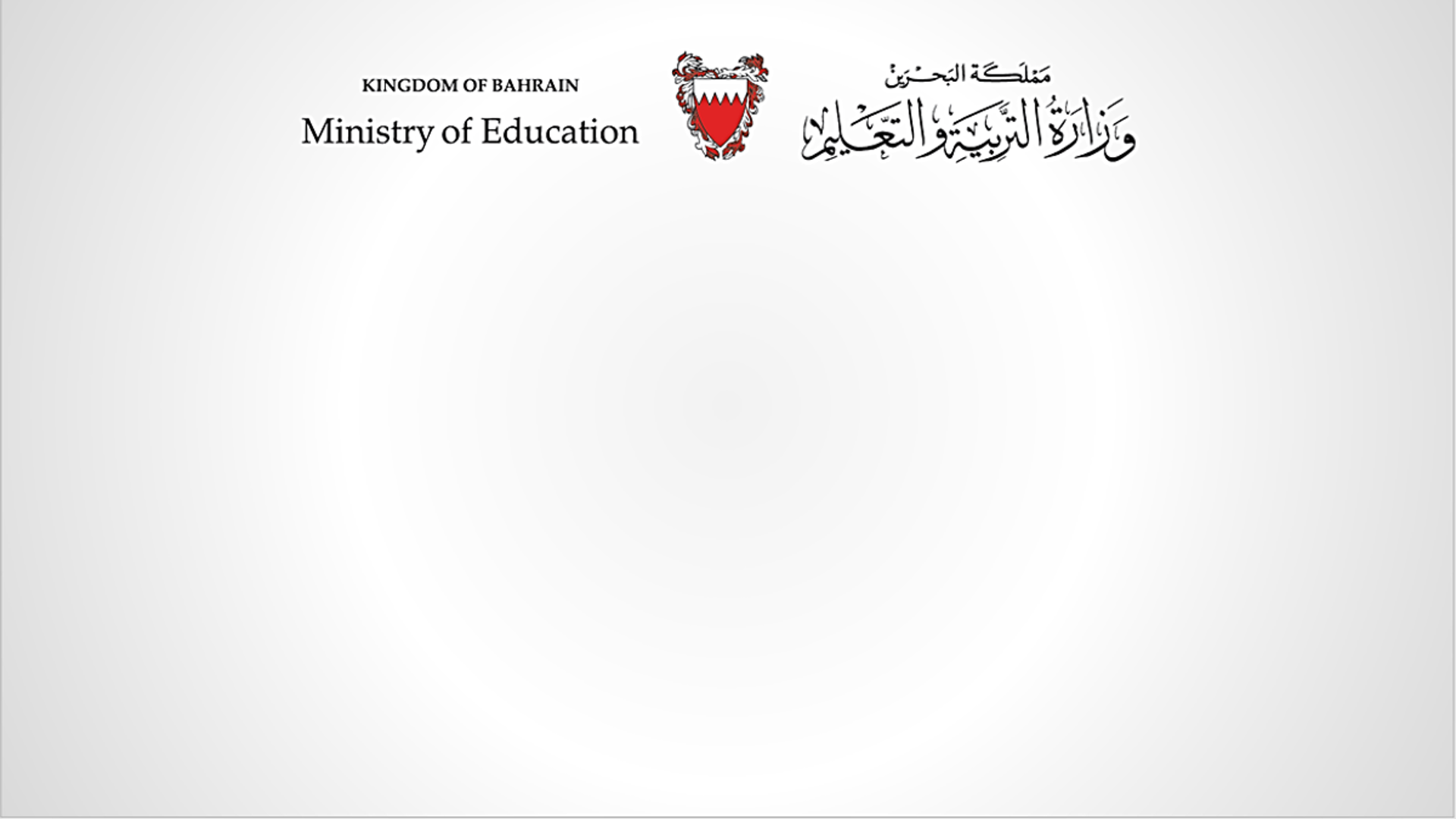 الهدف: أن يحلل التلميذ مجموعة من الحقائب وفق المعايير المحددة من خلال فحص النماذج المعروضة.
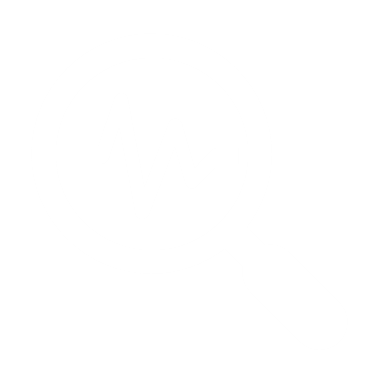 نشاط 1- فحص الأشياء- حقيبتي
نشاط 1:
حقيبة مدرسيّة
حقيبة تسائية
 للمناسبات
حقيبة سفر
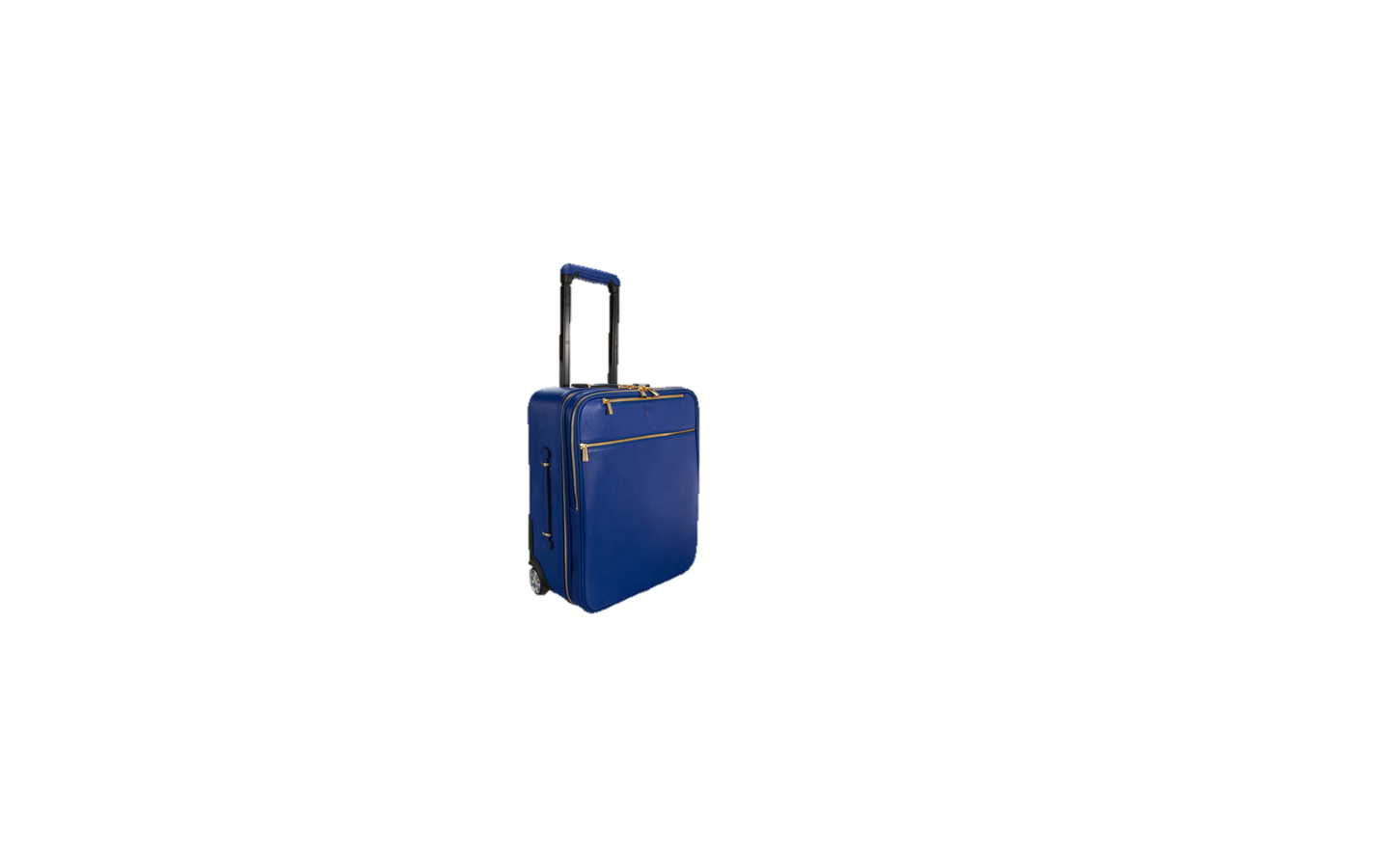 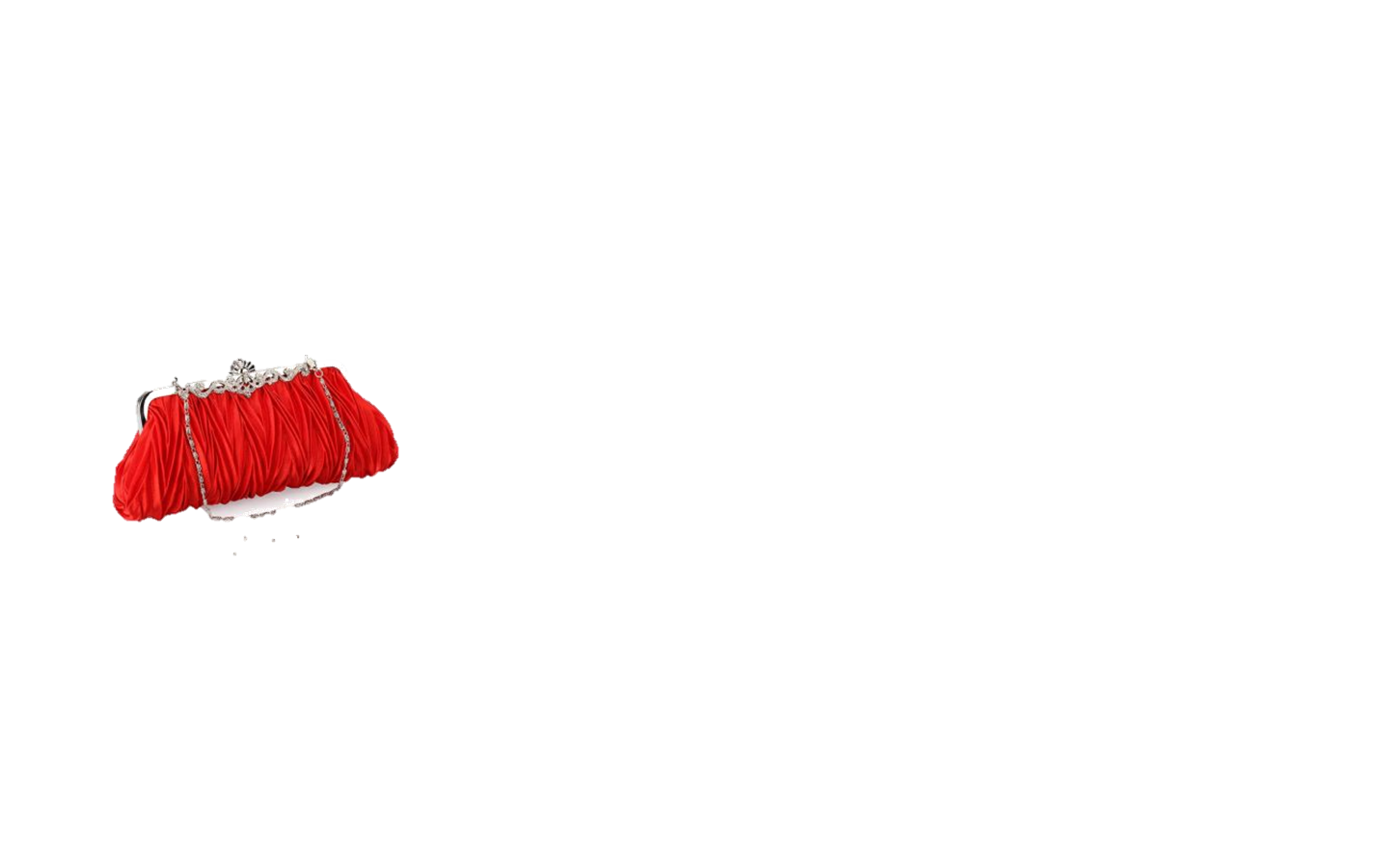 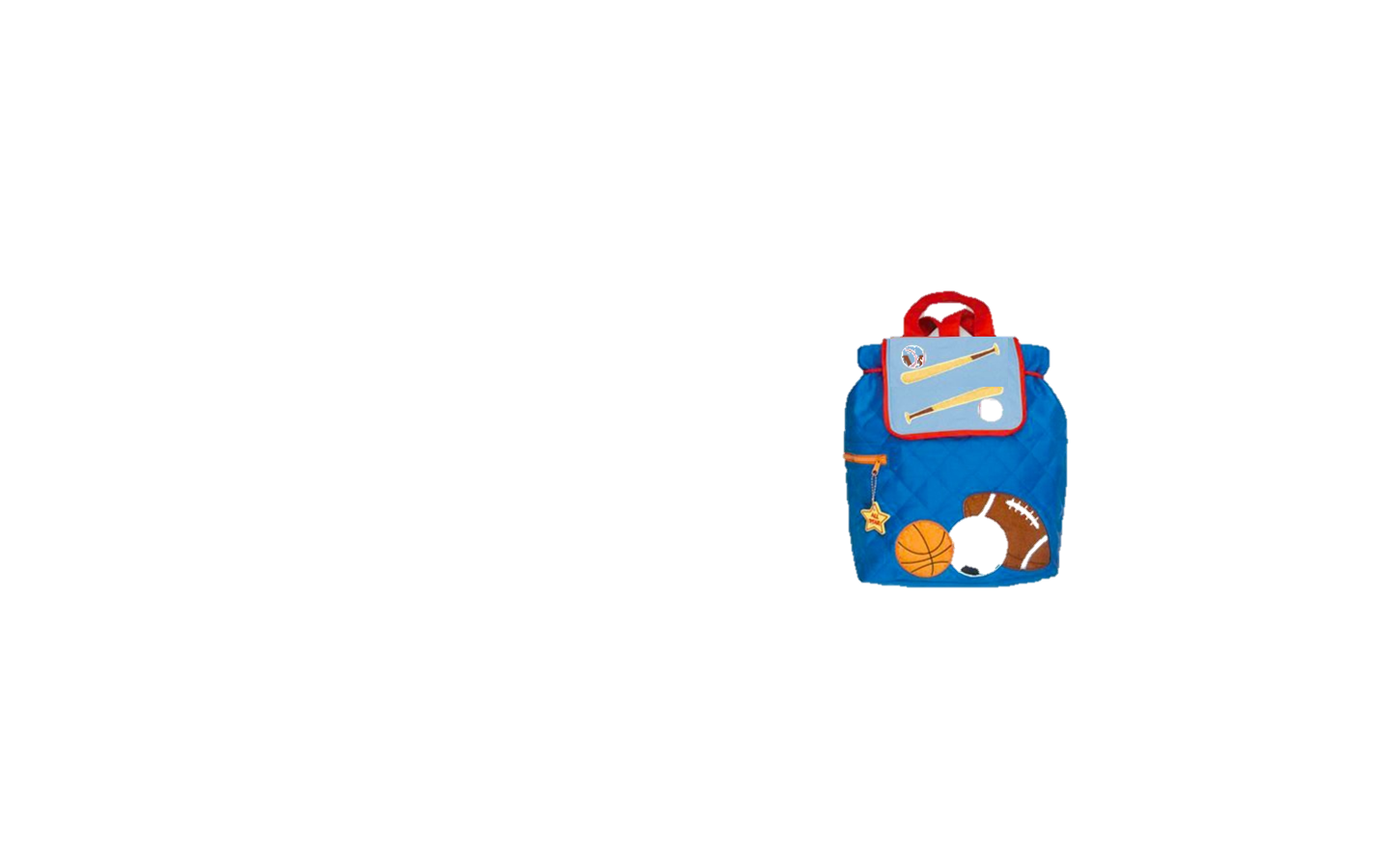 لنفحص ونحلّل الحقائب التالية
إطار معدني علوي
مقبض بلاسيكي للسحب
جسم الحقيبة
جيوب
قاعدة
مقبض تعليق
جيوب
مقابض يدوية
كريستالات للزينة
حزامين للأيدي
جسم الحقيبة
عجلات
جسم الحقيبة
سلسلة تعليق
مسمرة (براغي)
خياطة
تركيب
خياطة
تركيب
لصق
خياطة
وصلة قماش لاصق مؤقتة
سحاب
معدن
قماش الشيفون
بلاستيك
جلد
قماش النايلون
كريستال للزينة
قماش آخر  للبطانة
حقيبة ظهر-بها رسومات جذابة للأطفال – لا تحتوي على أجزاء حادة- خفيفة الوزن
لها عجلات ومقبض طويل لتسهيل التنقل بها
ممكن إضافة مميزات أخرى:
شنطة يد نسائية- صغيرة الحجم – جميلة للتزين للمناسبات
التصميم والتقانة – الصف الثاني الابتدائي -  فحص الحقيبة
وزارة التربية والتعليم –الفصل الدراسي الثاني 2020-2021م
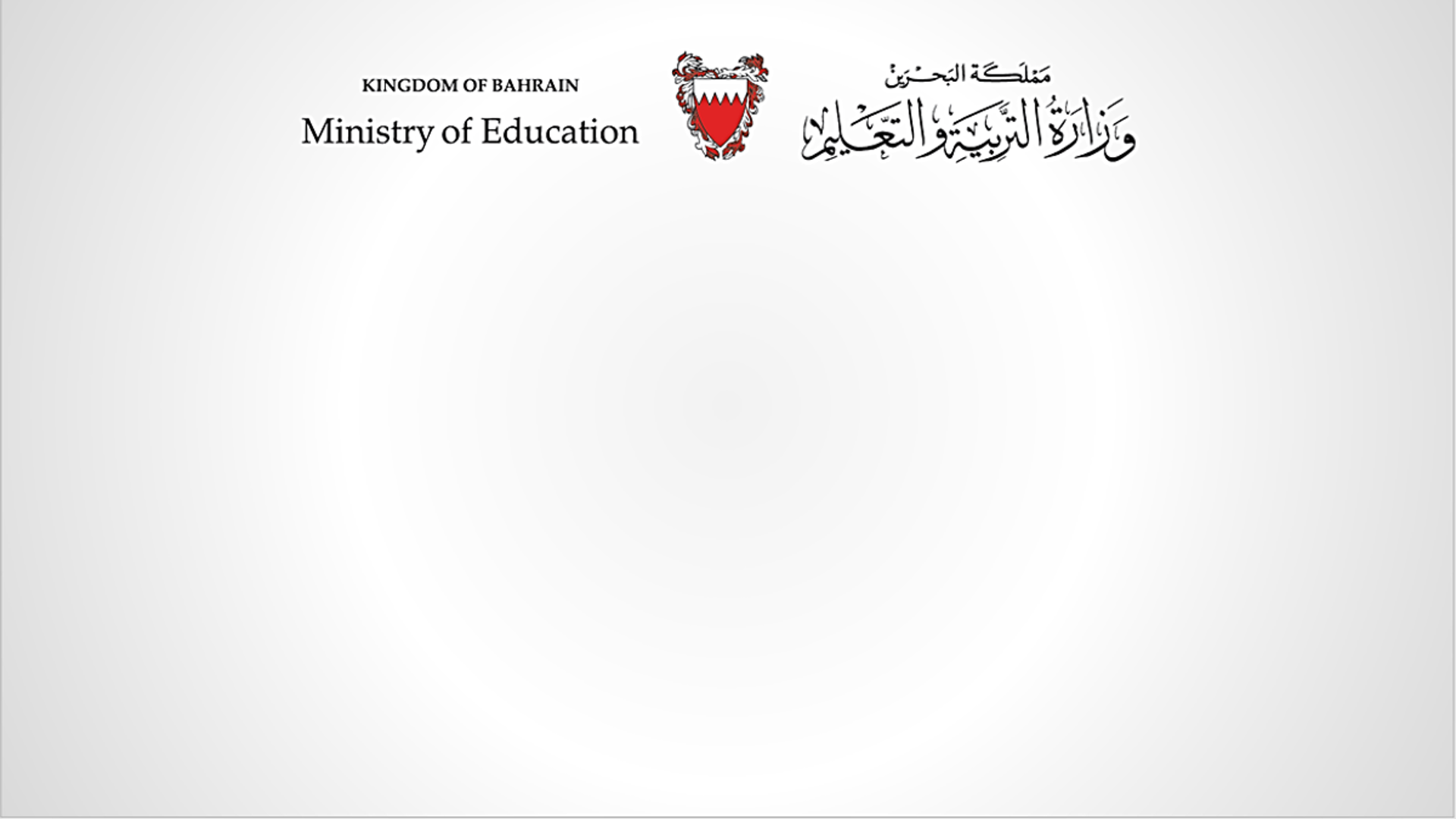 انتهى الدرس الأول
نتمنى لكم التوفيق 
التصميم والتقانة – الصف الثاني الابتدائي -  فحص الحقيبة
وزارة التربية والتعليم –الفصل الدراسي الثاني 2020-2021م